Osh State University College of International Education Programs
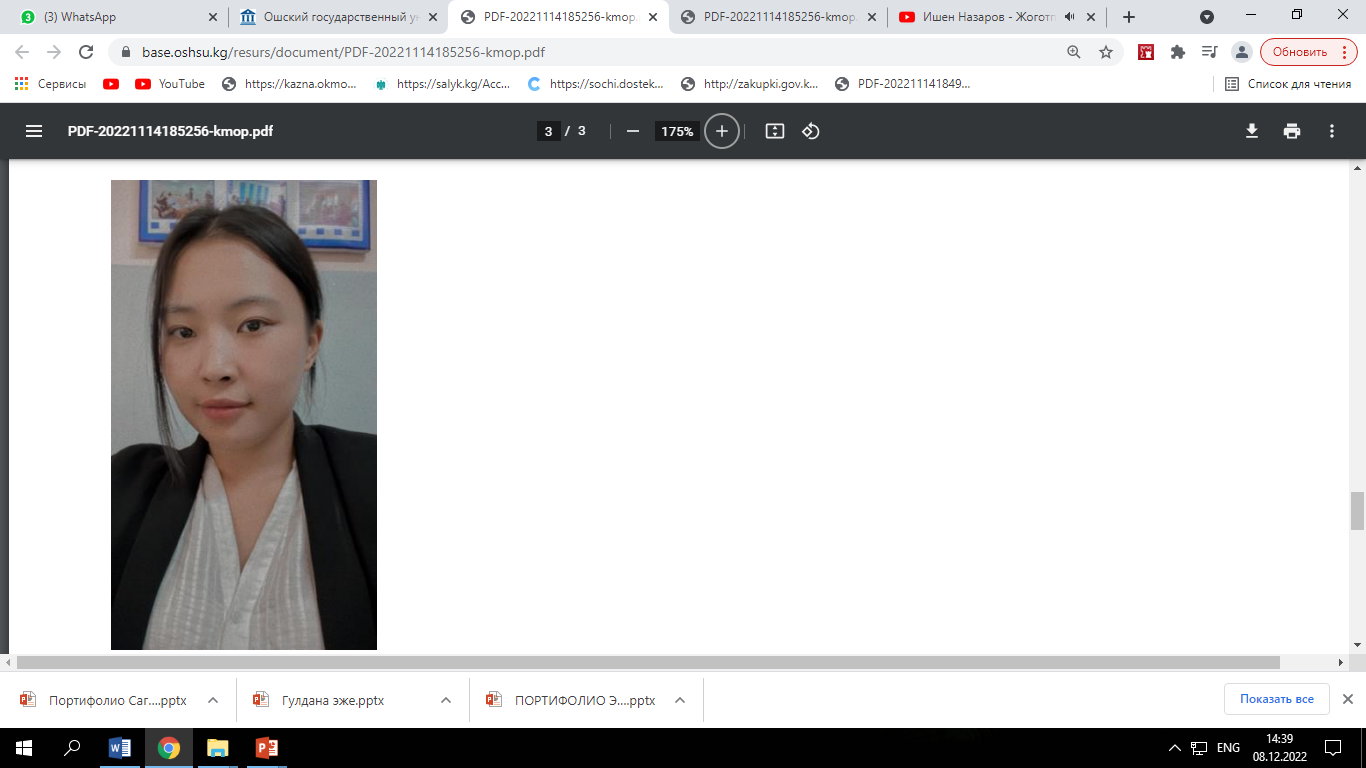 NURBEK KYZY ASALKAN
ENGLISH TEACHER
Date of brith:11.03.2001
Citizenship : Kyrgyzstan 
Nationality: kyrgyz 
Telephones:+996501505437
Home address:Osh Kasymbekova 78
e-mail.asalkannurbekkyzy123@mail.com
EDUCATION 
2018-2022 OshSU Faculty of world languages and cultures
       WORK EXPERIENCE
 2022 English teacher OshSU "International Education Programs"
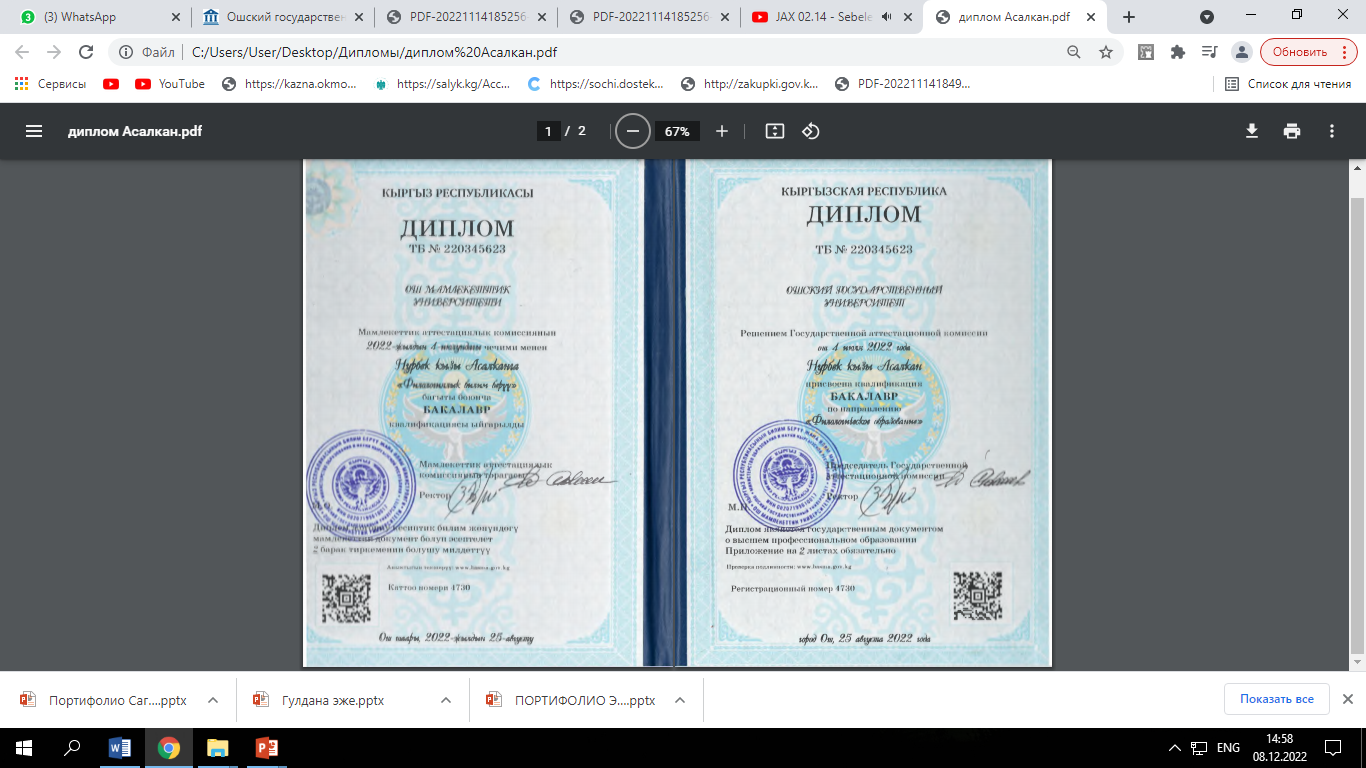 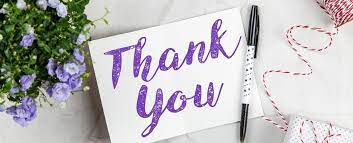